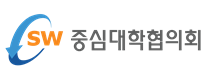 2025 SW중심대학 디지털 경진대회
SW 부문
아이디어 기획서
아이디어 기획서
1. 팀소개
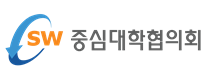 아이디어 기획서
2.서비스소개
개발동기 및 서비스 제안 배경(2줄 이내)
기대효과2줄 이내)
서비스의 필요성과 이를 통해 발생되는 의미에 대해서 간략히 작성
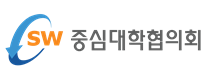 아이디어 기획서
2.서비스소개
개발동기
[작성방법]

서비스를 개발하게 된 동기를 요약하여 작성
도표, 이미지 등 활용 가능
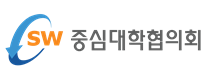 아이디어 기획서
2.서비스소개
서비스에 대한 기획
[작성방법]

기획한 서비스의 핵심내용, 기술 등에 대해 요약하여 작성
도표, 이미지 등 활용 가능
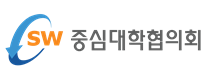 아이디어 기획서
2.서비스소개
기획의도
[작성방법]

제품 및 서비스를 구상 및 기획하게 된 배경을 요약하여 작성
도표, 이미지 등 활용 가능
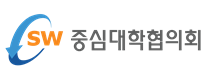 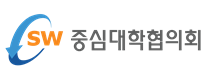 2025 SW중심대학 디지털 경진대회
SW 부문
최종 산출물
최종 산출물
1. 팀소개
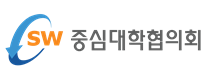 최종 산출물
2.서비스소개
개발동기 및 서비스 제안 배경(2줄 이내)
기대효과2줄 이내)
서비스의 필요성과 이를 통해 발생되는 의미에 대해서 간략히 작성
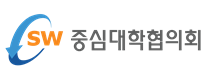 최종 산출물
2.서비스소개
개발동기
[작성방법]

서비스를 개발하게 된 동기를 구체적으로 작성 작성
도표, 이미지 등 활용 가능
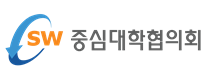 최종 산출물
2.서비스소개
서비스 개발 결과
[작성방법]

개발 서비스의 기능 및 특징
서비스의 핵심내용, 기술 등에 대해 구체적으로 작성
도표, 이미지 등 활용 가능
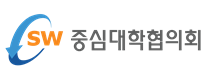 최종 산출물
2.서비스소개
개발 서비스 구현 과정
[작성방법]

서비스를 구상 및 개발하게 된 배경을 구체적으로 작성
개발한 서비스를 위해 적절한 데이터를 접목하였는지 기술
서비스에  활용한 데이터와 생성 AI의 목록명, 활용범위, 활용빈도, 중요성 등 포함해 작성
데이터와 생성 AI를 활용한 서비스 개발의 구현과정을 작성
도표, 이미지 등 활용 가능
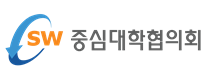 최종 산출물
2.서비스소개
개발 서비스 장점
[작성방법]

개발한 서비스가 기존 유사 작품 및 서비스와의 차별된 장점에 대해 구체적으로 작성
기술적 우위, 효용가치 등을 중심으로 기재
개발한 서비스의 창의성, 독창성에 대해서 구체적으로 작성
도표, 이미지 등 활용 가능
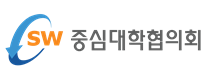 최종 산출물
2.서비스소개
개발 서비스 주제 적합성
[작성방법]

개발한 서비스가 경진대회 주제와 적합한 이유를 구체적으로 작성
도표, 이미지 등 활용 가능
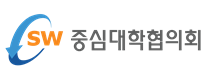 최종 산출물
2.서비스소개
개발 서비스의 기대효과
[작성방법]

참가자(팀)의 서비스 기대효과에 대해서 구체적으로 작성
개발한 서비스의 상용화 계획에 대해서 구체적으로 작성
개발한 서비스의 홍보, 마케팅 및 수익화 등 사업화 실현 가능성 및 기능·서비스 
     확장 계획 등을 구체적으로 작성
도표, 이미지 등 활용가능
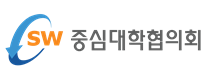 최종 산출물
2.서비스소개
개발 서비스의 편의성
[작성방법]

개발한 서비스의 핵심기술, 기능 서비스적 특징과 연계하여 구체적으로 작성
개발한 서비스의 사용자 측면에서 편의성에 대해서 구체적으로 작성
도표, 이미지 등 활용 가능
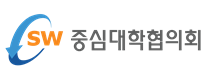 최종 산출물
출처
[작성방법]

활용 데이터 및 사용한 기술에 대한 출처 작성
도표, 이미지 등 활용 가능
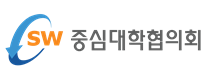